Negritude, Pan-Africanism, and Postcolonial African Identity
Okwui Enwezor and Octavio Zaya
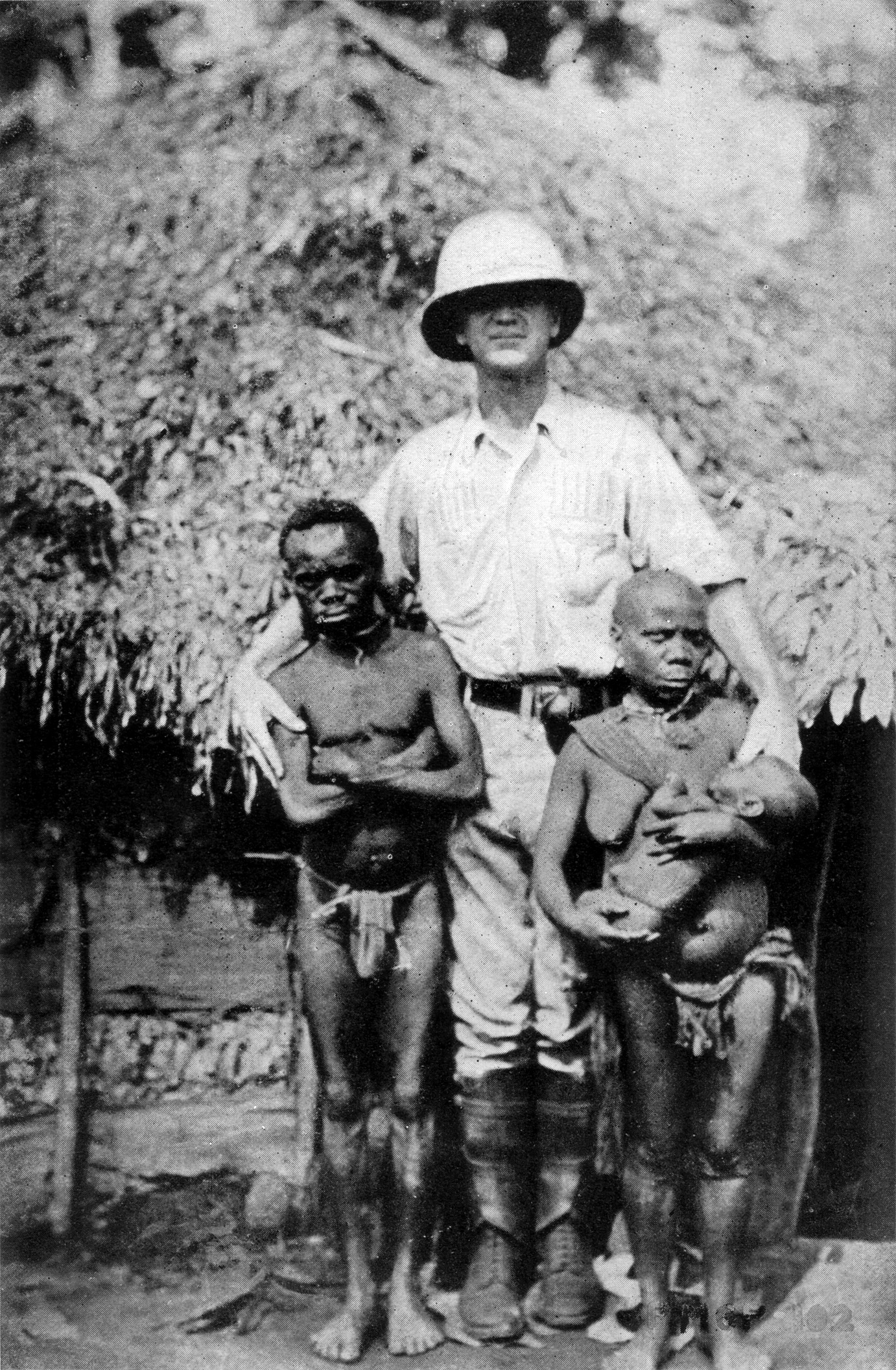 Early 20th century photographs of indigenous Africans through the lens of European colonizers
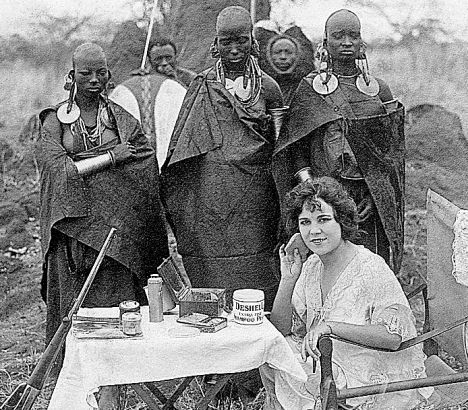 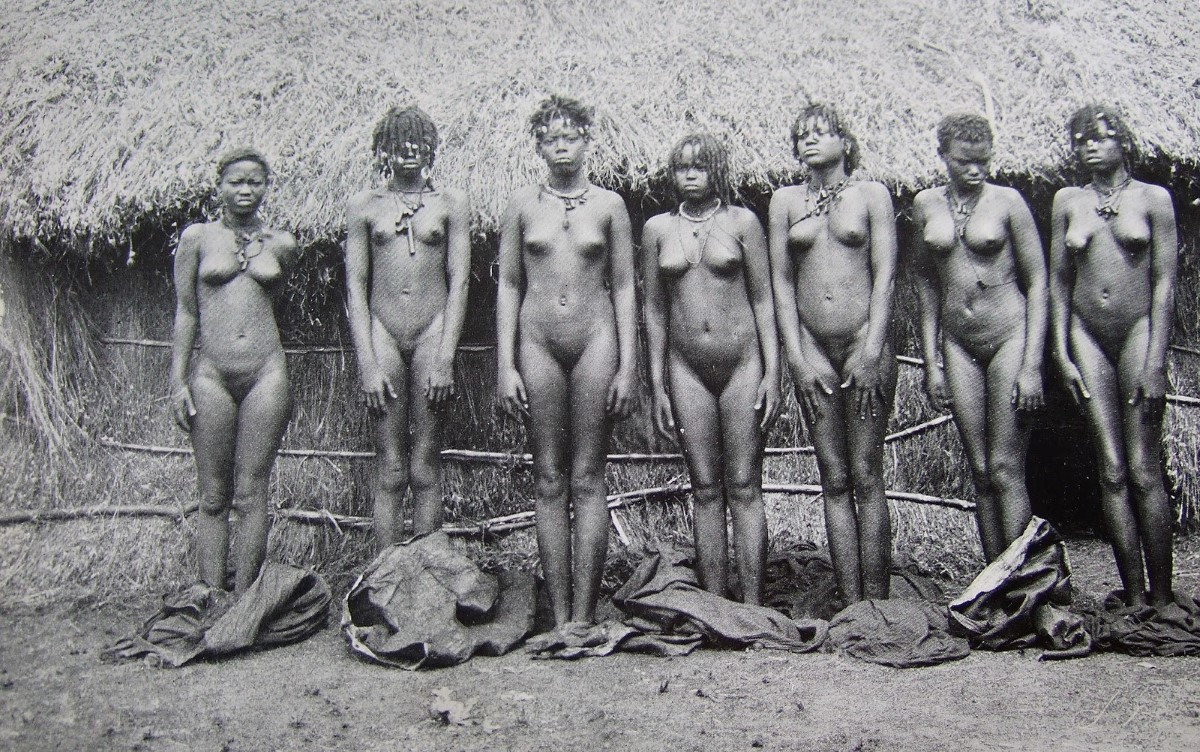 Max Weitz (ethnographer), Physique and Stature, 1908
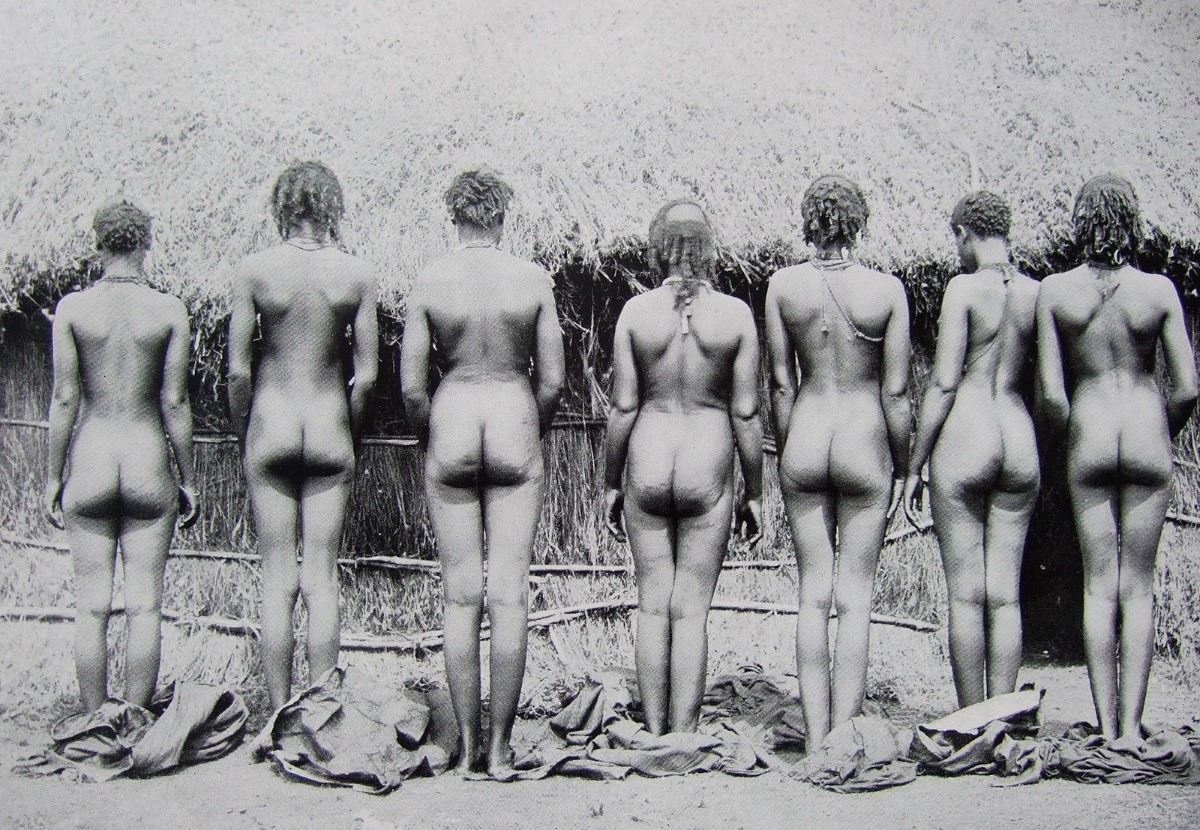 Seydou Keïta (Bamako, Mali, 1921-2001) most famous for studio portraits taken from the 1940s to the 1960s prior to independence from France.
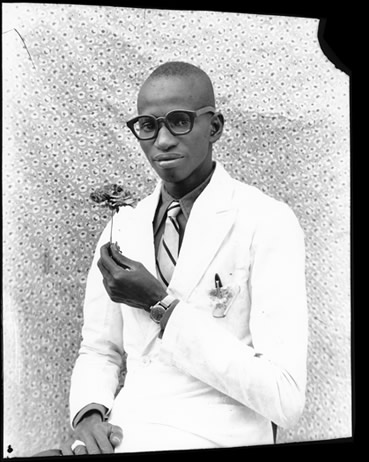 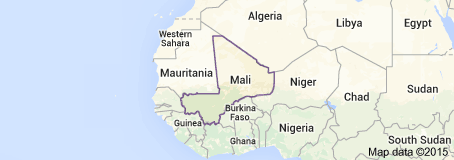 Mali Independence Day: September 22, 1960
Self portrait
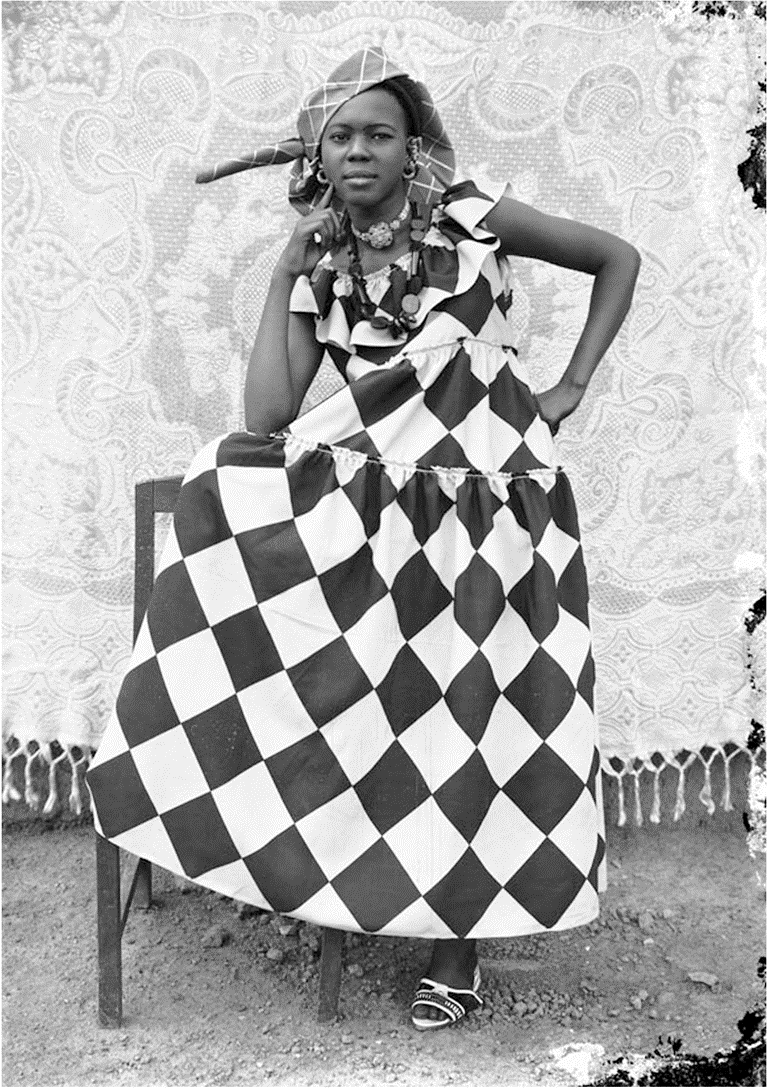 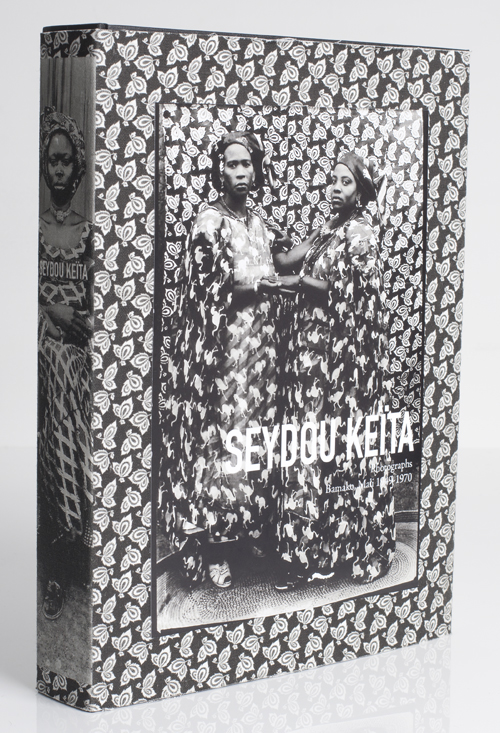 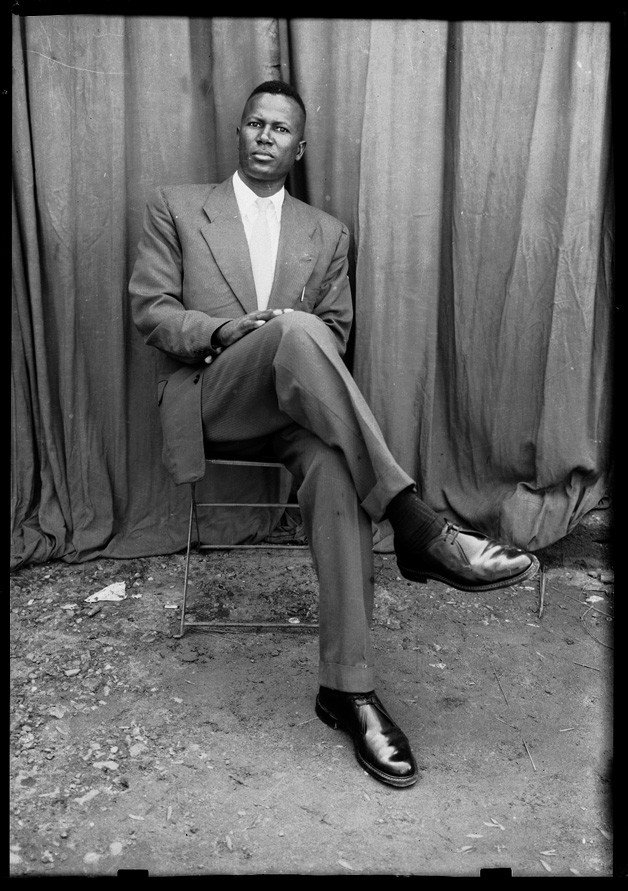 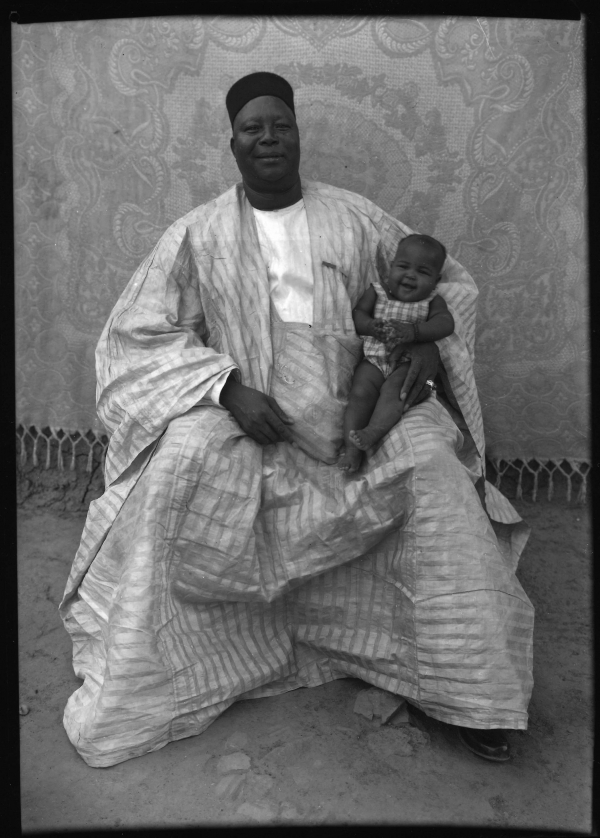 Seydou Keita, (left) Untitled, c. 1959; (right) Untitled, c. 1941; gelatin silver print,
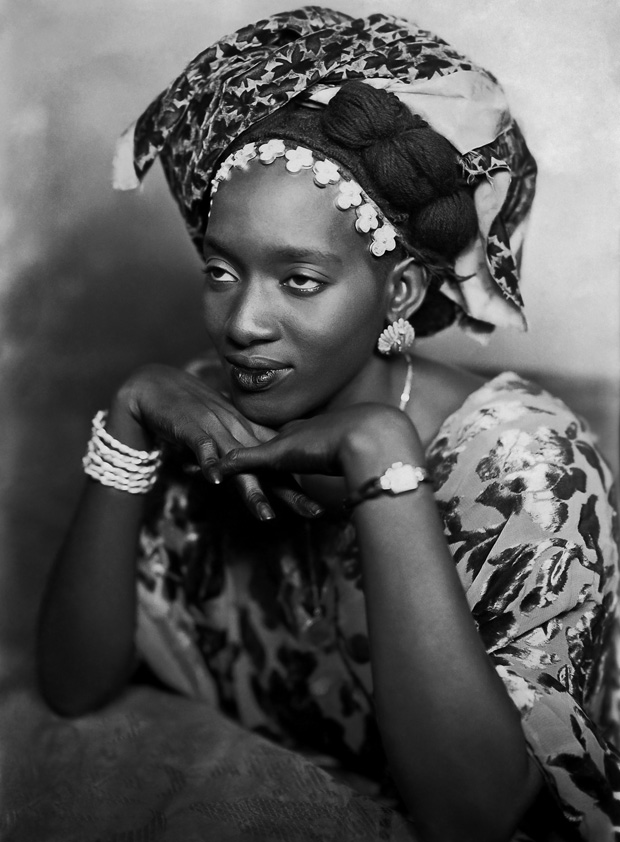 Mama Casset (b. Senegal, active in Mali, 1908-1992), Untitled, 1952
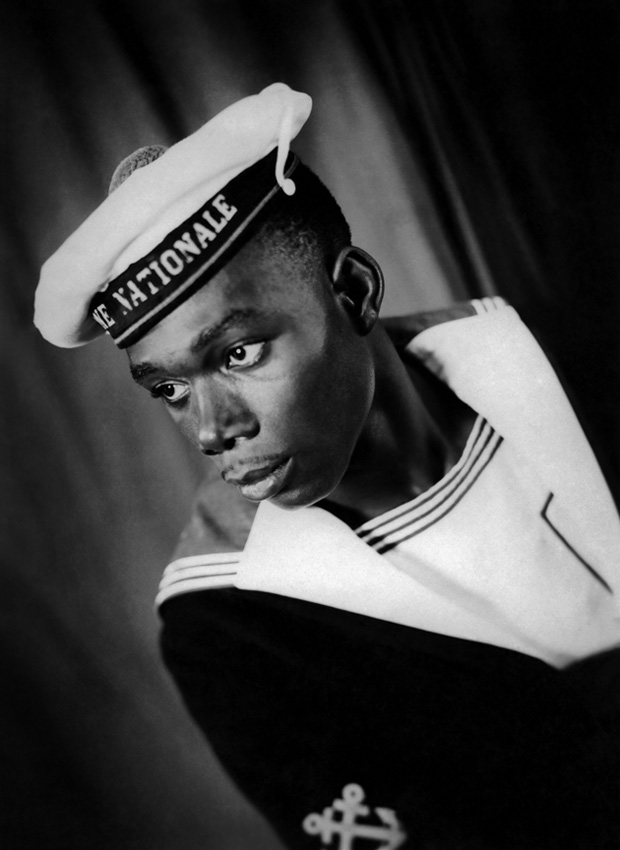 Mama Casset, Untitled, 1950
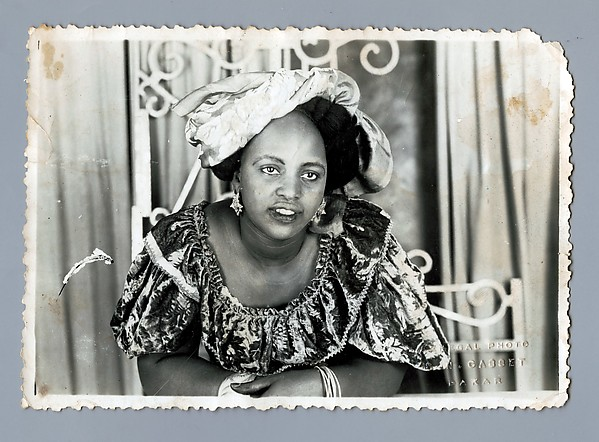 Salla Casset (Senegal, 1910-1974, brother of Mama Casset), Woman with Curtains, 1950s-1960s, gelatin silver print, Metropolitan MA, NYC
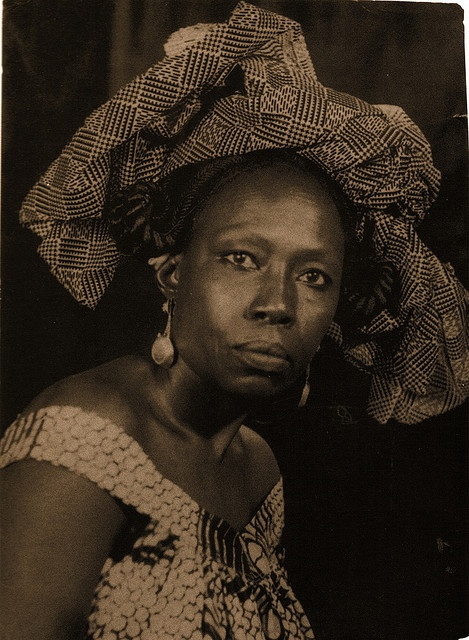 Meissa Gaye (Senegal, 1892-1982), Untitled, N/D (1950?)
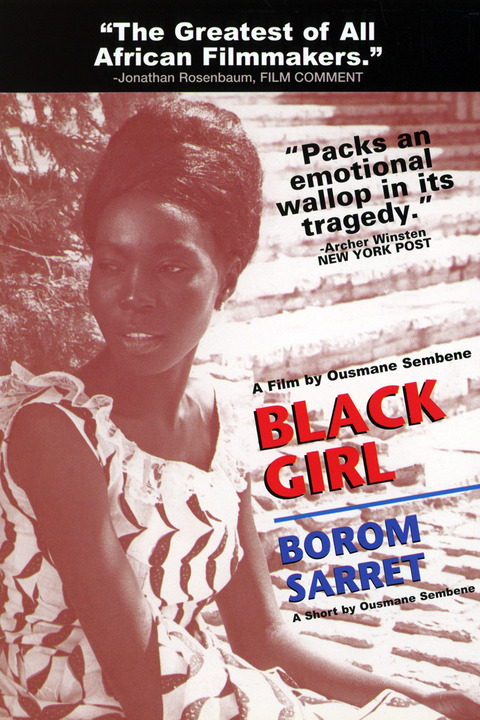 Ousmane Sembène (Senegal, 1923-2007), Black Girl (La Noire de…), film, 1966. The first film by an indigenous African to gain international attention.
https://vimeo.com/100189681
Ousmane Sembène, Xala, 1977